THÂN MẾN CHÀO ĐÓN CẢ LỚP 
ĐẾN VỚI TIẾT HỌC HÔM NAY!
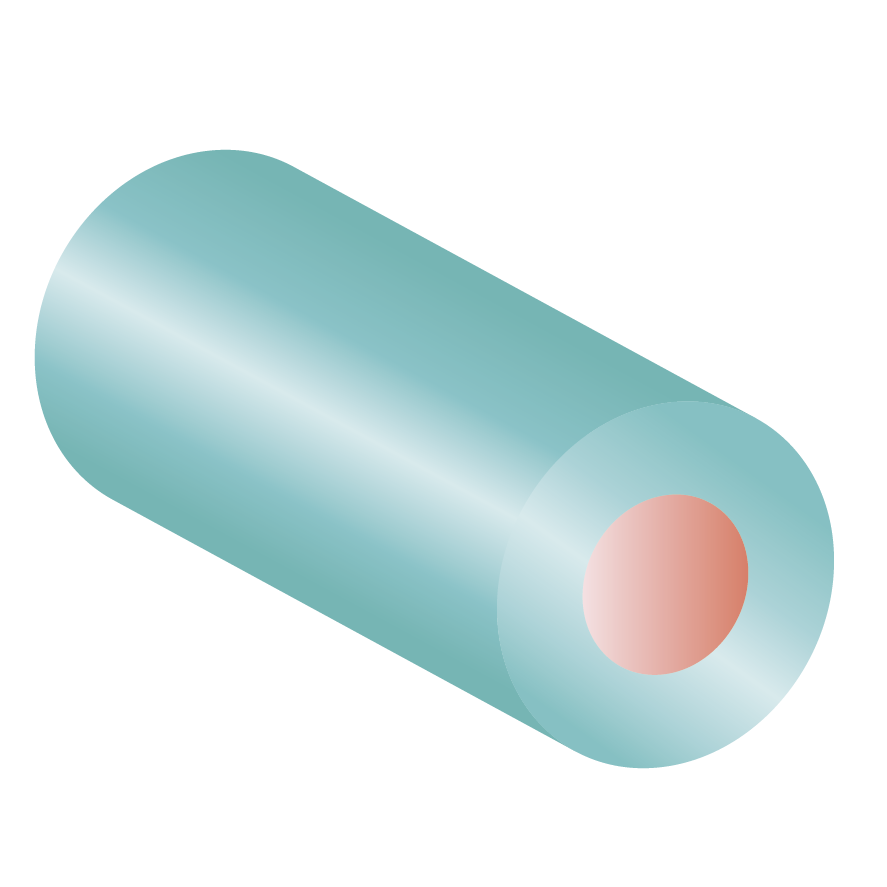 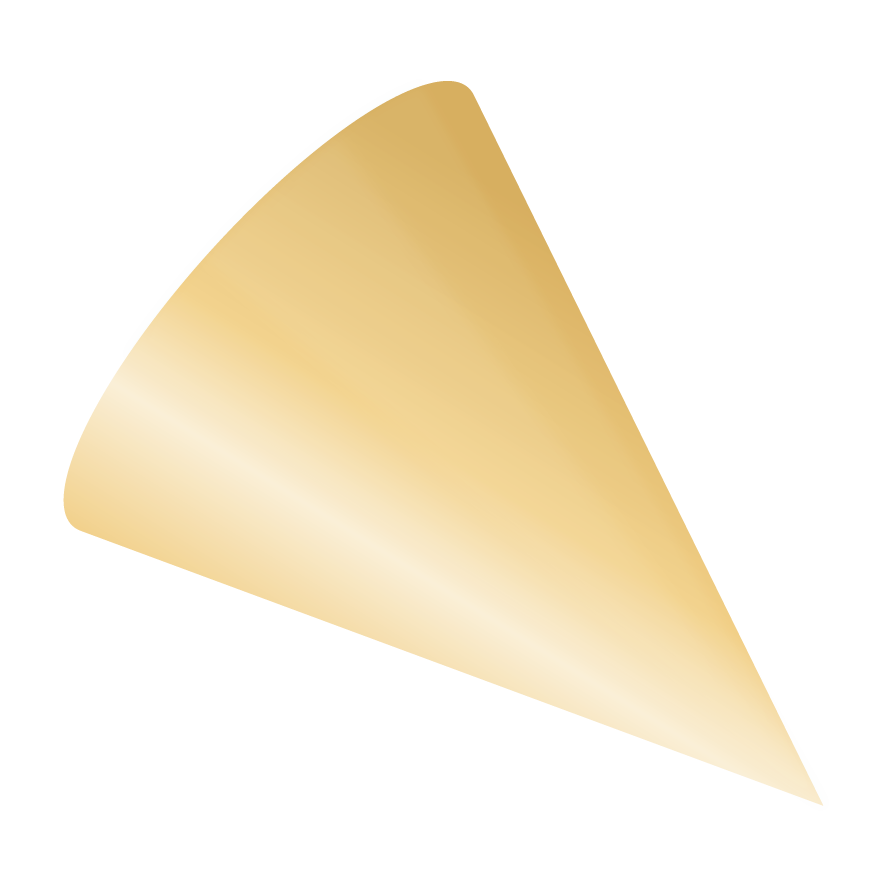 KHỞI ĐỘNG
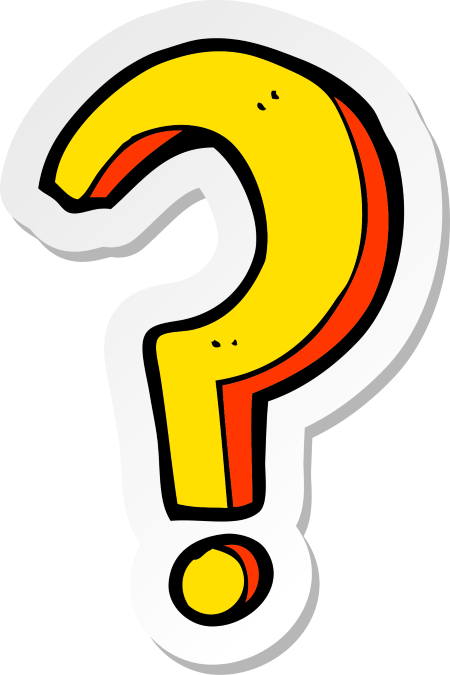 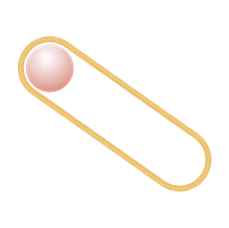 CHƯƠNG I. PHƯƠNG TRÌNH VÀ HỆ HAI PHƯƠNG TRÌNH 
BẬC NHẤT HAI ẨN
BÀI 3: GIẢI BÀI TOÁN BẰNG CÁCH LẬP HỆ PHƯƠNG TRÌNH
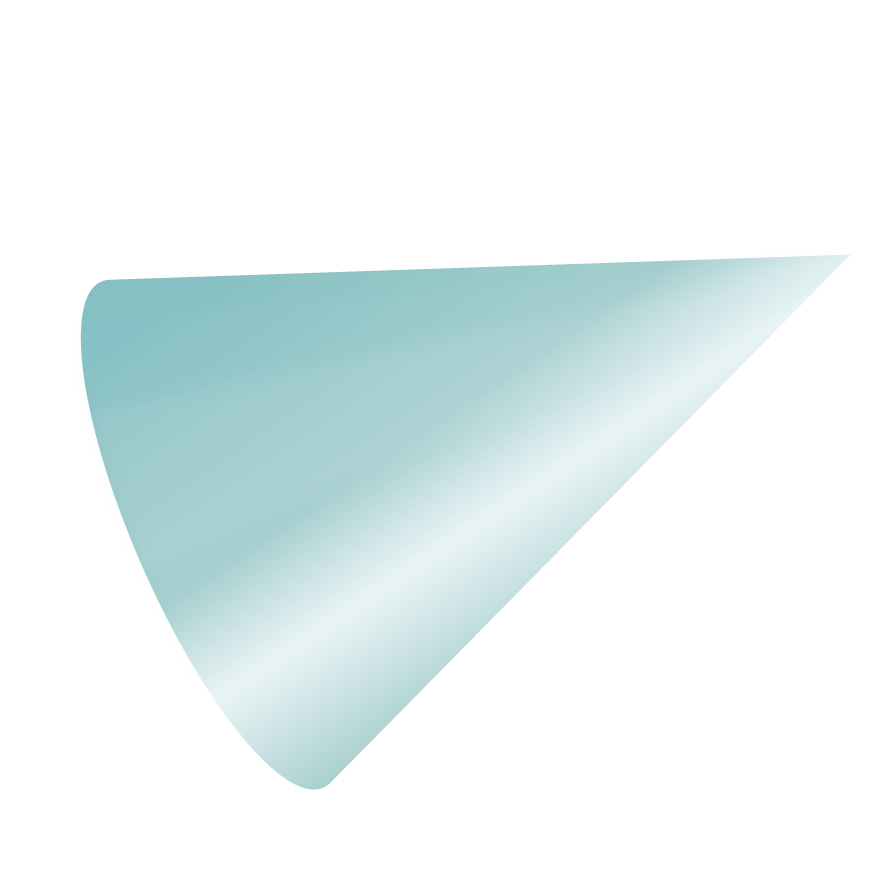 Giải:
Giải:
Giải:
Các bước giải một bài toán bằng cách lập hệ phương trình
Bước 1: Lập hệ phương trình:
Chọn ẩn số (thường chọn hai ẩn số) và đặt điều kiện thích hợp cho các ẩn số;
Biểu diễn các đại lượng chưa biết theo ẩn và các đại lượng đã biết;
-	Lập hệ phương trình biểu thị mối quan hệ giữa các đại lượng.
Bước 2. Giải hệ phương trình.
Bước 3. Trả lời: Kiểm tra xem trong các nghiệm tìm được của hệ phương trình, nghiệm nào thỏa mãn, nghiệm nào không thỏa mãn điều kiện của ẩn, rồi kết luận.
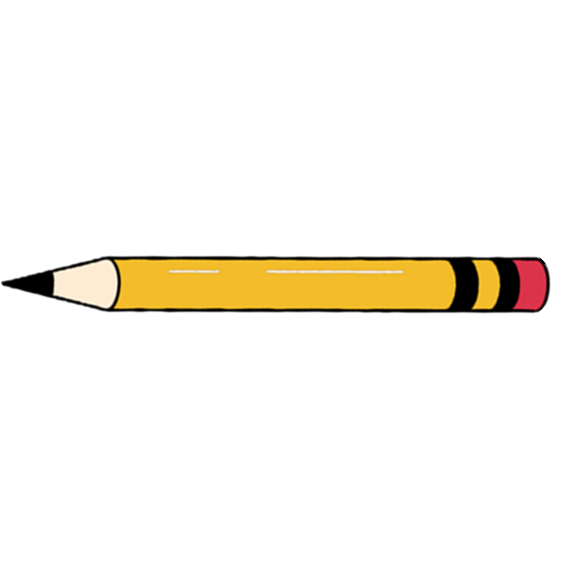 Giải:
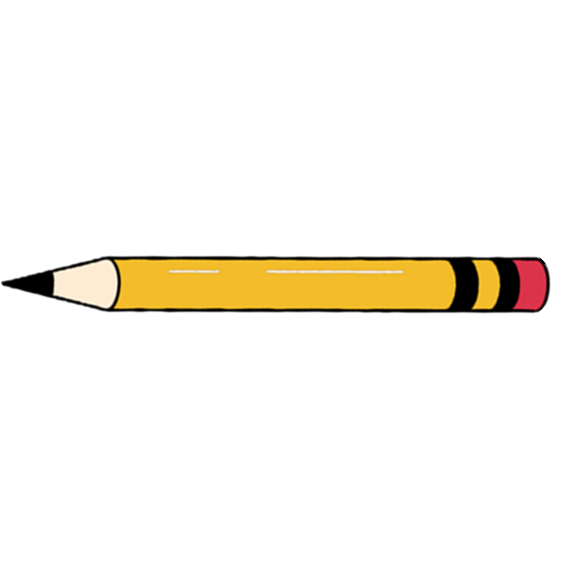 Giải:
Luyện tập 1
Một chiếc xe khách đi từ Thành phố Hồ Chí Minh đến Cần Thơ, quãng đường dài 170 km. Sau khi xe khách xuất phát 1 giờ 40 phút, một chiếc xe tải bắt đầu đi từ Cần Thơ về Thành phố Hồ Chí Minh và gặp xe khách sau đó 40 phút. Tính vận tốc mỗi xe, biết rằng mỗi xe khách đi nhanh hơn xe tải 15 km.
Giải:
Giải:
Ví dụ 2. Hai đội công nhân cùng làm một đoạn đường trong 24 ngày thì xong. Mỗi ngày, đội I làm được nhiều gấp rưỡi đội II. Hỏi nếu làm một mình thì mỗi đội làm xong đoạn đường đó trong bao lâu? (Giả sử năng suất của mỗi đội là không đổi).
Giải:
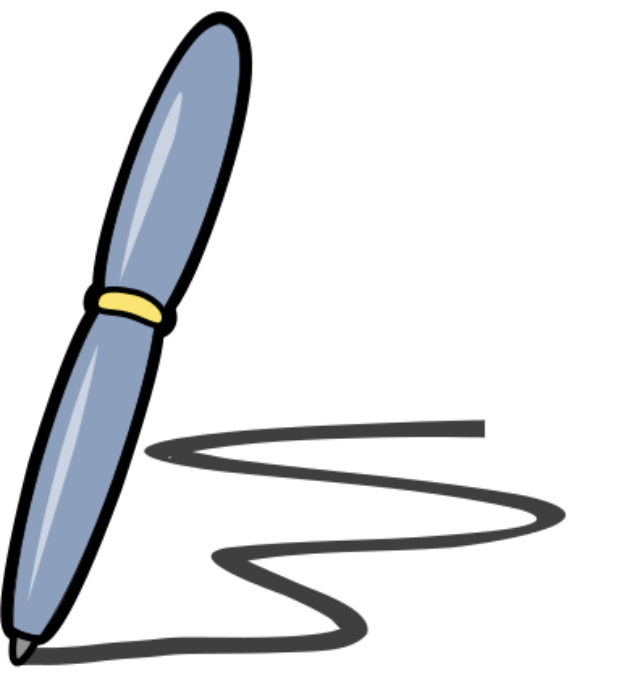 Giải:
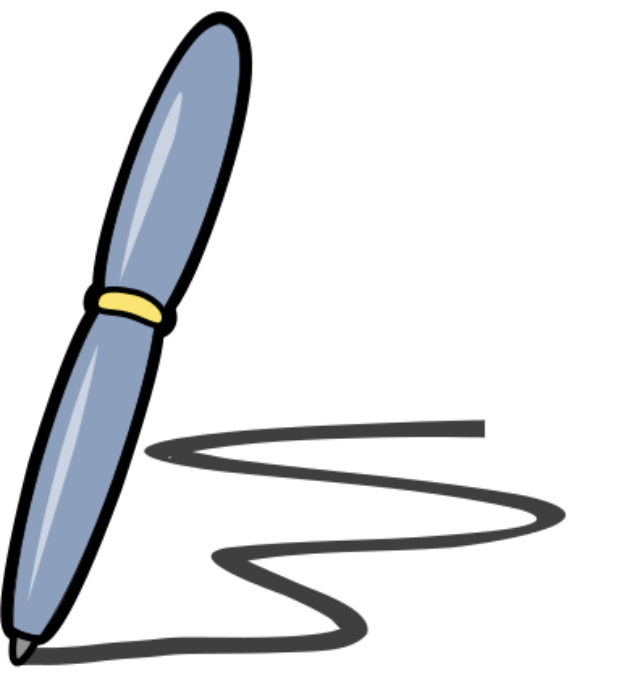 Giải:
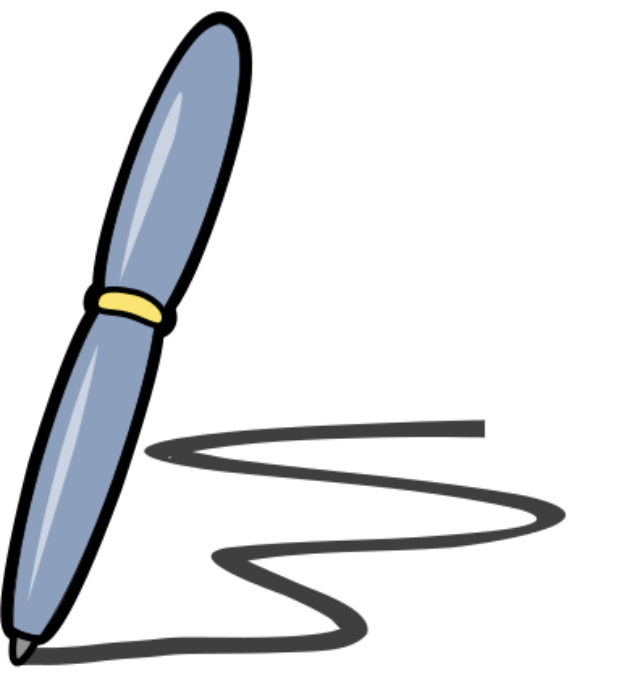 Luyện tập 2
Nếu hai vòi cùng chảy vào một bể không có nước thì bể sẽ đầy trong 1 giờ 20 phút. Nếu mở riêng vòi thứ nhất trong 10 phút và vòi thứ hai trong 12 phút thì chỉ được       bể nước. Hỏi nếu mở riêng từng vòi thì thời gian để mỗi vòi chảy đầy bể nước là bao nhiêu phút?
Giải:
Giải:
Giải:
LUYỆN TẬP
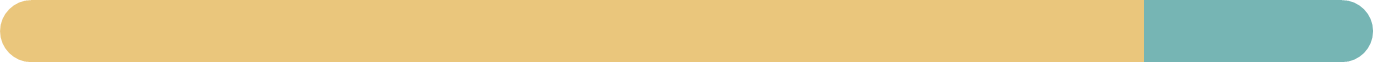 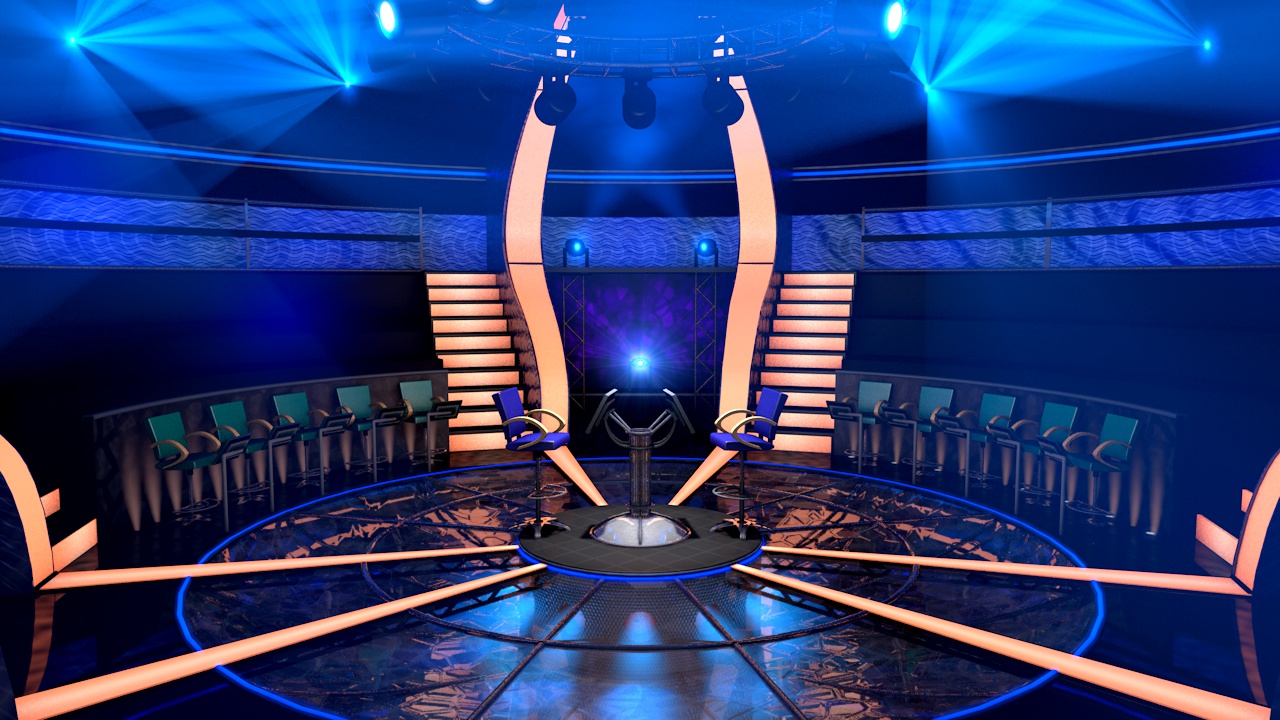 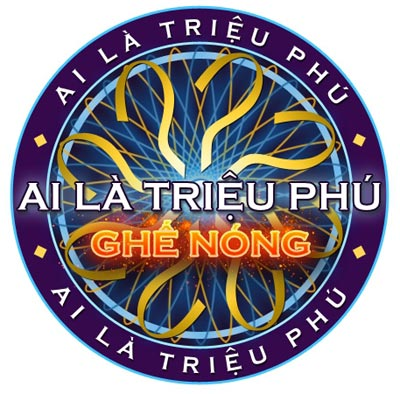 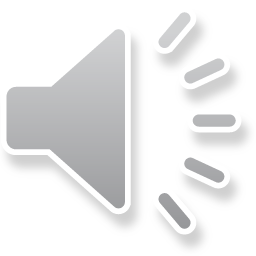 Question BGM
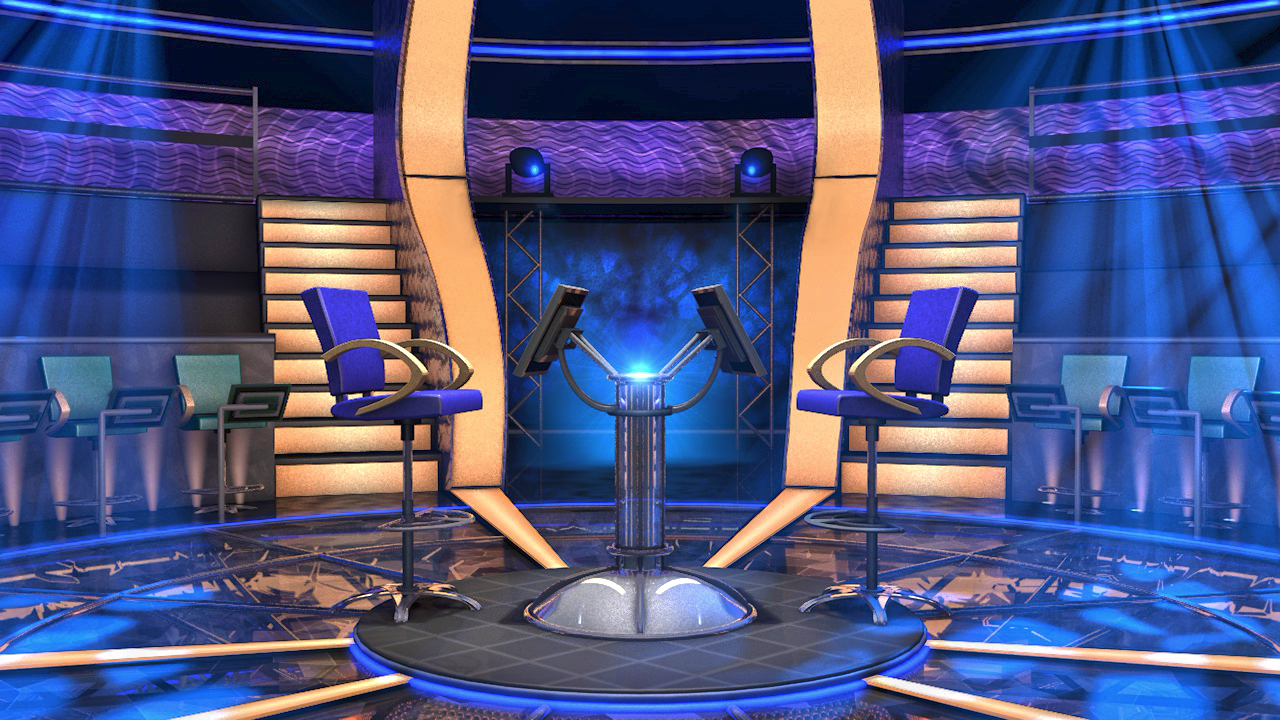 $200
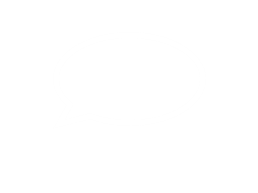 Câu 1. Cho một số có hai chữ số. Nếu đổi chỗ hai chữ số của nó thì được một số lớn hơn số đã cho là 63. Tổng của số đã cho và số mới tạo thành 99. Tổng các chữ số của số đó là:
CLOSE
00
START
TIMER
END
B
A
IS THAT YOUR FINAL ANSWER?
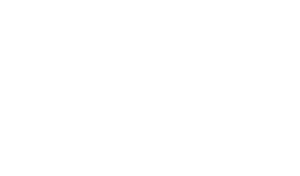 1
2
YES
NO
C
D
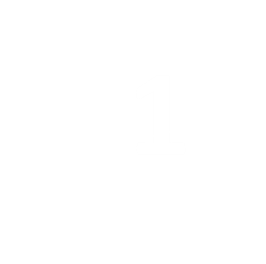 Bắt đầu
CORRECT ANSWER
END
CONTINUE
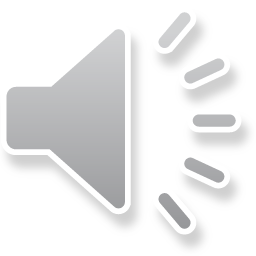 [Speaker Notes: Chọn đáp án bằng cách kích chuột vào từng ô A, B, C, D. Ô “bắt đầu” để tính thời gian trả lời câu hỏi (60s)]
Question BGM
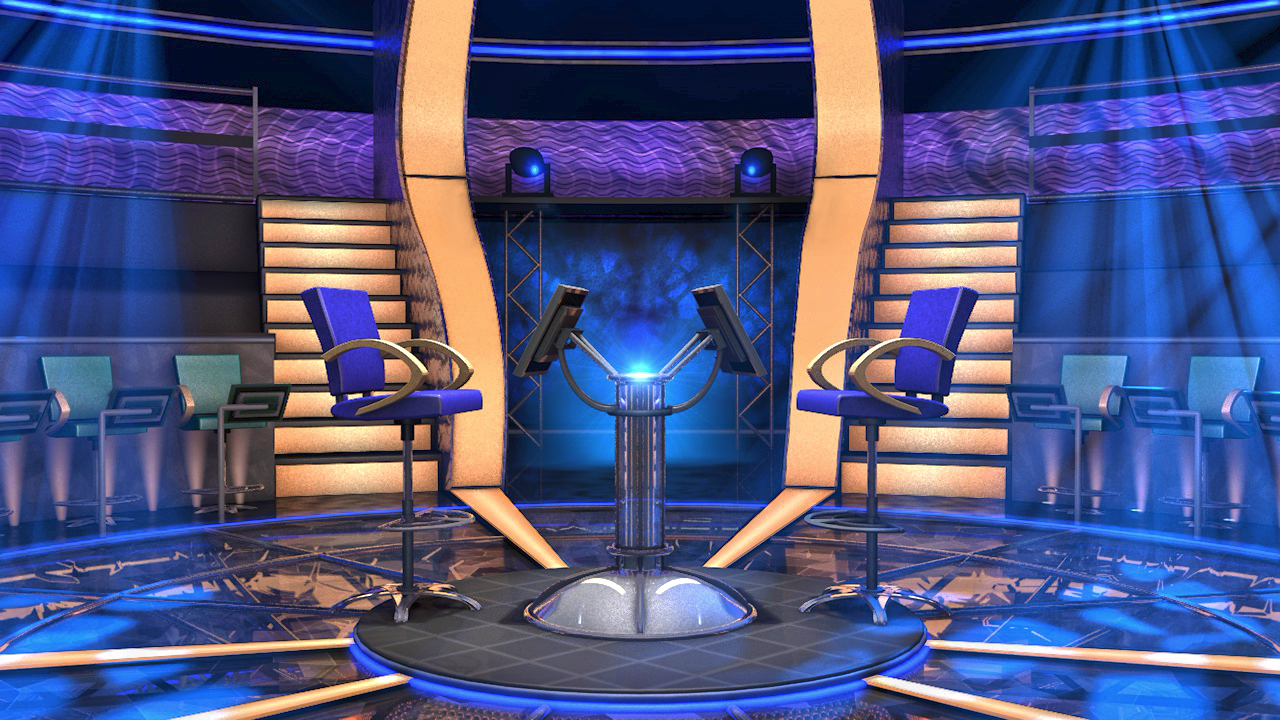 $200
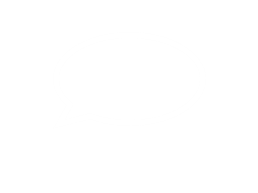 Câu 2. Hai người đi xe máy xuất phát đồng thời từ hai thành phố cách nhau 225km. Họ đi ngược chiều và gặp nhau sau 3 giờ. Hỏi vận tốc của người thứ nhất là bao nhiêu, biết rằng vận tốc người thứ nhất lớn hơn người thứ hai là 5km/h?
CLOSE
00
START
TIMER
END
A
B
IS THAT YOUR FINAL ANSWER?
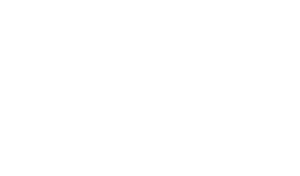 1
2
YES
NO
C
D
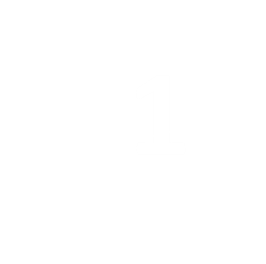 Bắt đầu
CORRECT ANSWER
END
CONTINUE
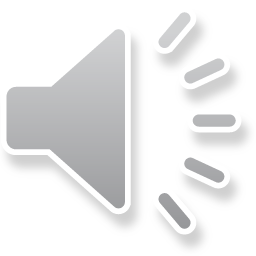 [Speaker Notes: Chọn đáp án bằng cách kích chuột vào từng ô A, B, C, D. Ô “bắt đầu” để tính thời gian trả lời câu hỏi (60s)]
Question BGM
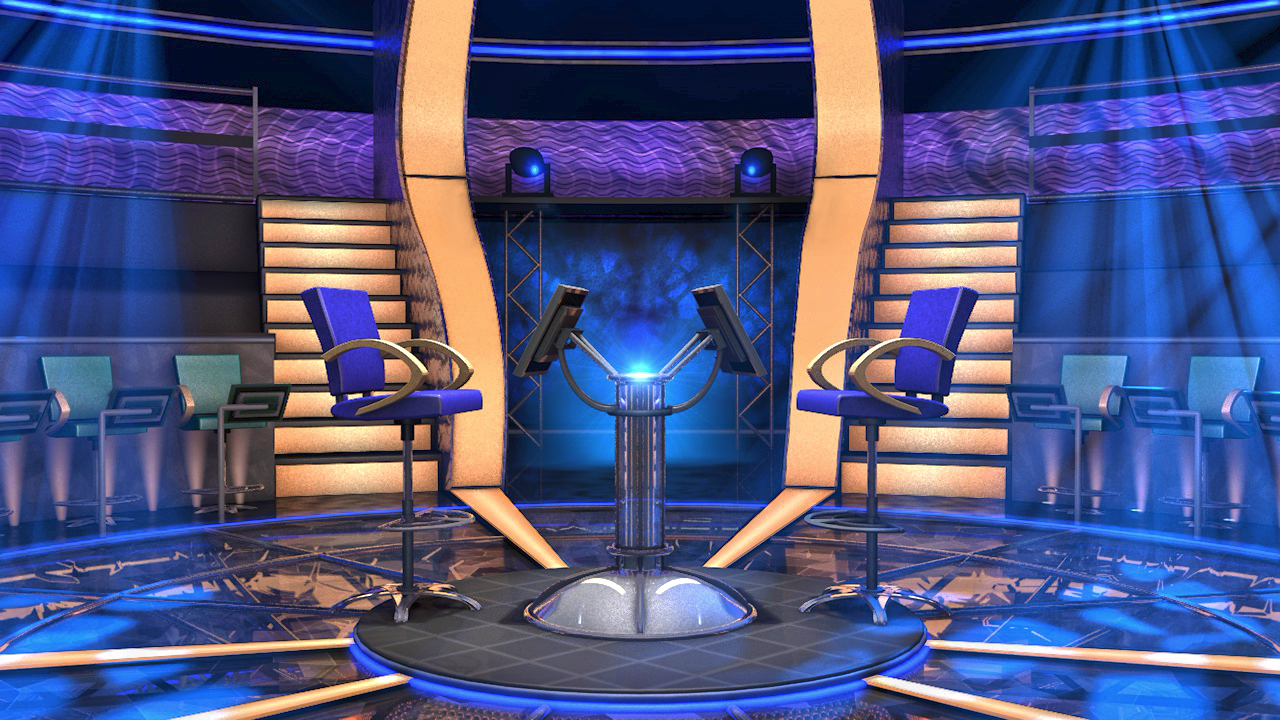 $200
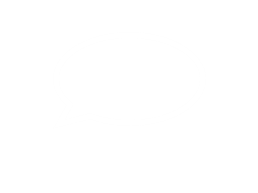 Câu 3. Hai bạn Hoa và Mai cùng nhặt rác ở một con kênh thì hoàn thành sau 6 ngày. Hỏi nếu Hoa nhặt một nửa con kênh rồi nghỉ thì Mai hoàn thành nốt công việc trong thời gian bao lâu? Biết rằng nếu làm một mình thì Mai hoàn thành lâu hơn Hoa là 9 ngày.
CLOSE
00
START
TIMER
END
A
B
IS THAT YOUR FINAL ANSWER?
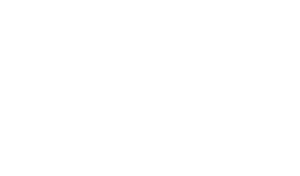 1
2
YES
NO
C
D
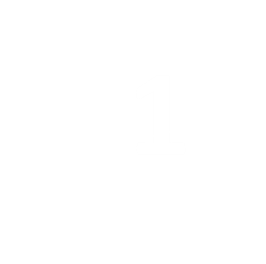 Bắt đầu
CORRECT ANSWER
END
CONTINUE
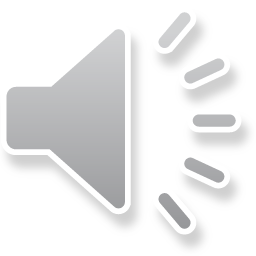 [Speaker Notes: Chọn đáp án bằng cách kích chuột vào từng ô A, B, C, D. Ô “bắt đầu” để tính thời gian trả lời câu hỏi (60s)]
Question BGM
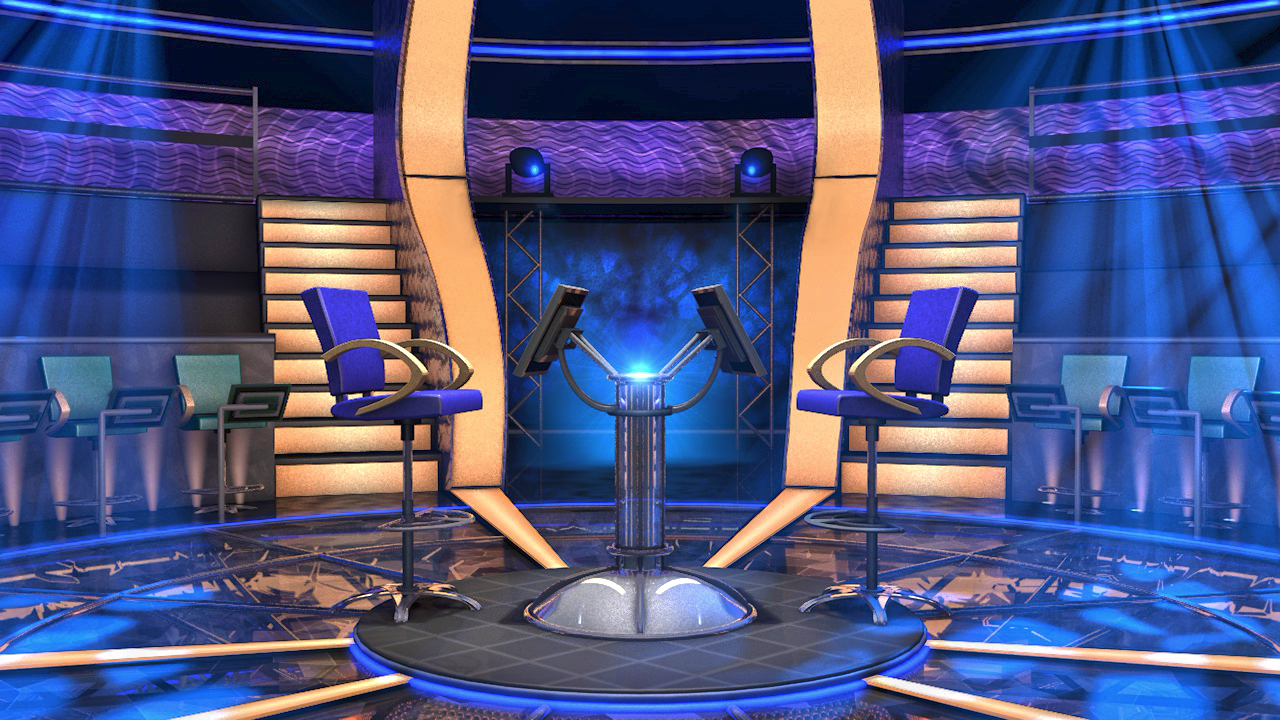 $200
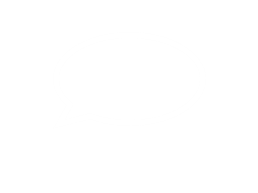 Câu 4. Trong tháng đầu hai tổ sản xuất được 800 sản phẩm. Sang tháng thứ 2, tổ 1 sản xuất vượt mức 12%, tổ 2 giảm 10% so với tháng đầu nên cả hai tổ làm được 786 sản phẩm. Tính số sản phẩm tổ 1 làm được trong tháng đầu.
CLOSE
00
START
TIMER
END
A
B
IS THAT YOUR FINAL ANSWER?
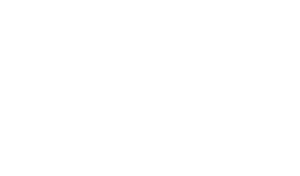 1
2
YES
NO
C
D
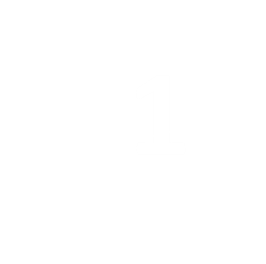 Bắt đầu
CORRECT ANSWER
END
CONTINUE
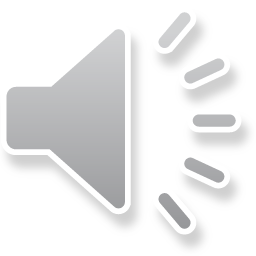 [Speaker Notes: Chọn đáp án bằng cách kích chuột vào từng ô A, B, C, D. Ô “bắt đầu” để tính thời gian trả lời câu hỏi (60s)]
Question BGM
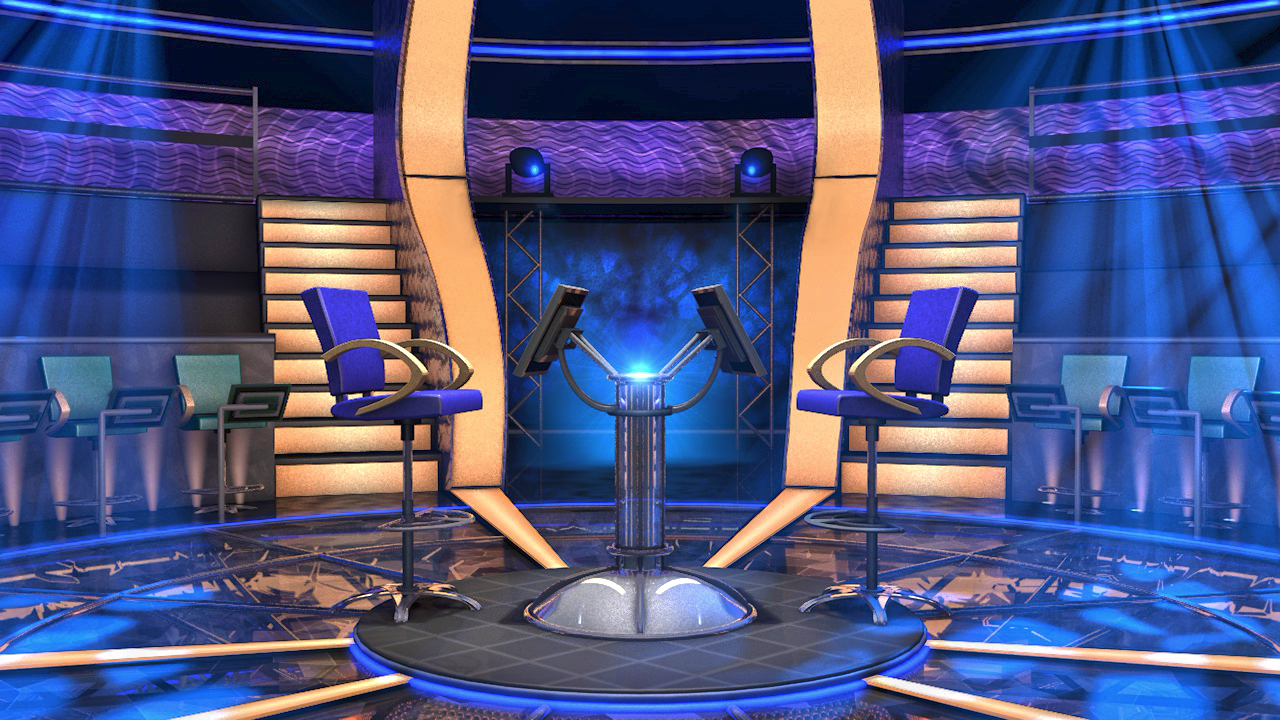 $200
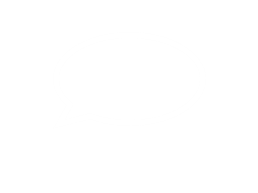 Câu 5. Một khu vườn hình chữ nhật có chu vi bằng 48m. Nếu tăng chiều rộng lên bốn lần và tăng chiều dài lên ba lần thì chu vi của khu vườn sẽ là 162m. Tìm diện tích của khu vườn ban đầu.
CLOSE
00
START
TIMER
END
A
B
IS THAT YOUR FINAL ANSWER?
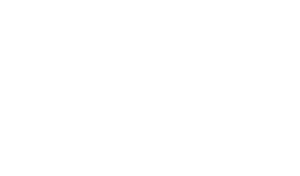 1
2
YES
NO
C
D
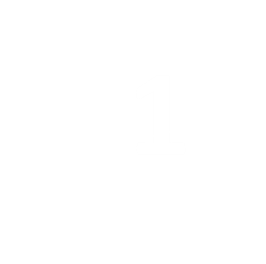 Bắt đầu
CORRECT ANSWER
END
CONTINUE
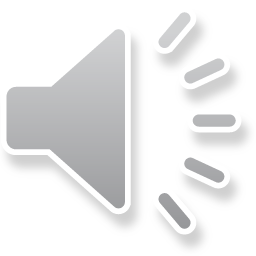 [Speaker Notes: Chọn đáp án bằng cách kích chuột vào từng ô A, B, C, D. Ô “bắt đầu” để tính thời gian trả lời câu hỏi (60s)]
Question BGM
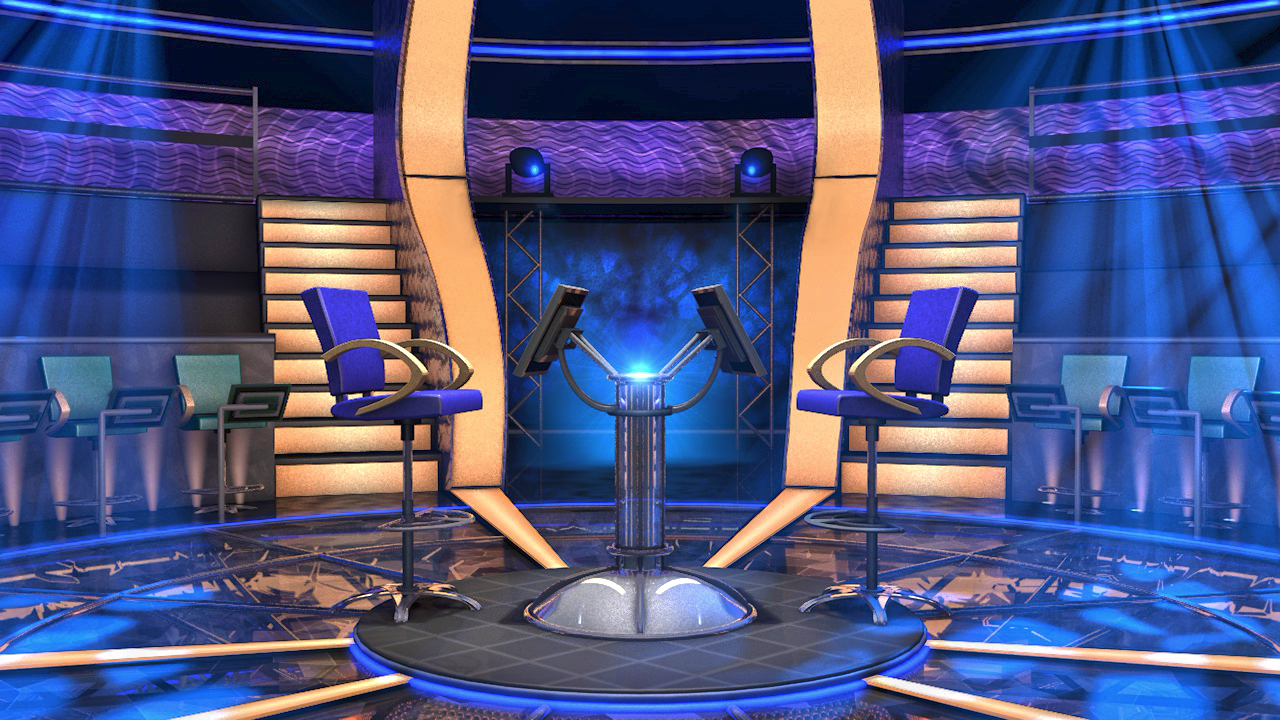 $200
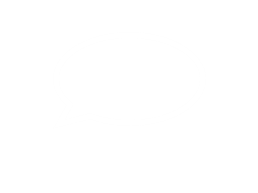 Câu 6. Trong một kì thi, hai trường A,B có tổng cộng 350 học sinh dự thi. Kết quả hai trường đó có 338 học sinh trúng tuyển. Tính ra thì trường A có 97% và trường B có 96% số học sinh trúng tuyển. Hỏi trường B có bao nhiêu học sinh.
CLOSE
00
START
TIMER
END
A
B
IS THAT YOUR FINAL ANSWER?
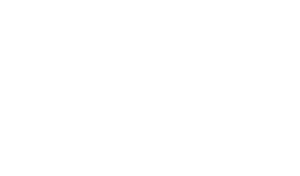 1
2
YES
NO
C
D
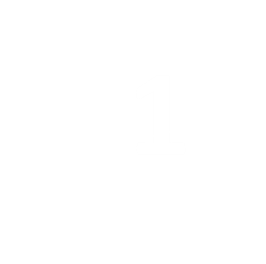 Bắt đầu
CORRECT ANSWER
END
CONTINUE
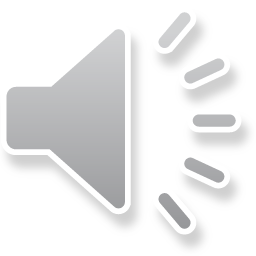 [Speaker Notes: Chọn đáp án bằng cách kích chuột vào từng ô A, B, C, D. Ô “bắt đầu” để tính thời gian trả lời câu hỏi (60s)]
BÀI TẬP
Bài 1.15 (SHS-tr23) Tìm số nhiên N có hai số, biết rằng tổng của hai chữ số bằng 12 và nếu viết hai chữ số theo thứ tự ngược lại thì được một số lớn hơn N là 36 đơn vị.
Giải:
BÀI TẬP
Bài 1.15 (SHS-tr23) Tìm số nhiên N có hai số, biết rằng tổng của hai chữ số bằng 12 và nếu viết hai chữ số theo thứ tự ngược lại thì được một số lớn hơn N là 36 đơn vị.
Giải:
Bài 1.16 (SHS-tr23) Điểm số trung bình của một vận động viên bắn súng sau 100 lần bắn là 8,69 điểm. Kết quả cụ thể được ghi trong bảng sau, trong đó có hai ô bị mờ không đọc được (đánh dấu "?"):
Em hãy tìm lại các số bị mờ trong hai số đó.
Giải:
Giải:
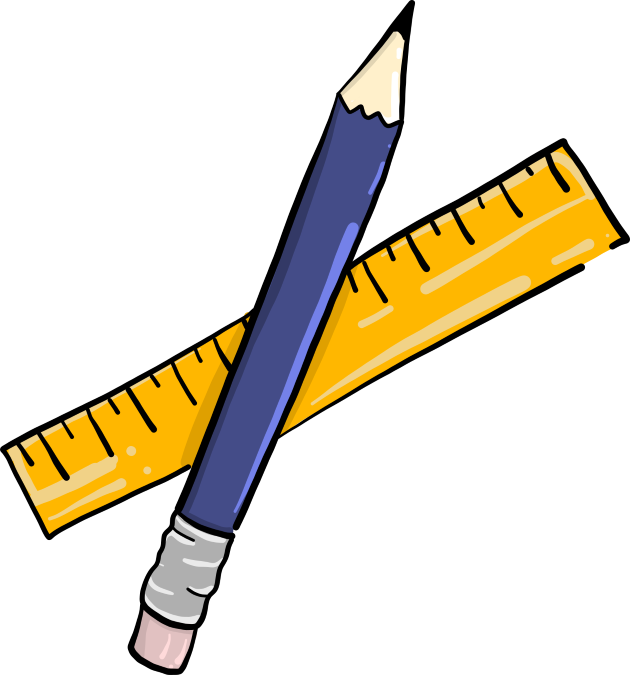 VẬN DỤNG
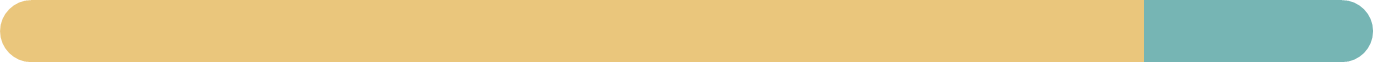 Giải:
Giải:
Bài 1.18 (SHS-tr23) Hai người thợ cùng làm một công việc trong 16 giờ thì xong. Nếu người thứ nhất làm trong 3 giờ và người thứ hai làm trong 6 giờ thì chỉ hoàn thành được 25% công việc. Hỏi nếu làm riêng thì mỗi người hoàn thành công việc trong bao lâu?
Giải:
HƯỚNG DẪN VỀ NHÀ
Ghi nhớ kiến thức trong bài.
Hoàn thành bài tập trong SBT.
Chuẩn bị bài sau “Bài tập cuối chương I”.
CẢM ƠN CẢ LỚPĐÃ THAM GIA TIẾT HỌC HÔM NAY!